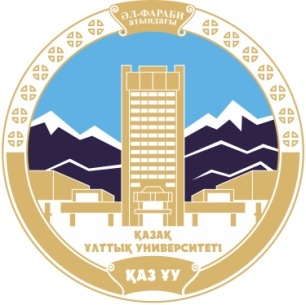 Казахский национальный университет им. Аль-Фараби
Әл-Фараби атындағы Қазақ ұлттық университеті
Кафедра педагогики и образовательного менеджмента
Дисциплина  «Методы научных  исследований»
 ЛЕКЦИЯ 13

ПЕДАГОГИЧЕСКИЕ ИЗМЕРЕНИЯ

Магауова А.С.-д.п.н., профессор
Цель лекции
раскрыть особенности и значение овладения  методикой педагогического измерения для проведения научных исследований.
План лекции:
1. Сущность  определения  педагогические  измерения.
2.Компоненты процесса педагогических измерений.
3.Объективность педагогических измерений.
4.Уровни измерений в образовании.
5.Надежность и валидность результатов педагогических измерений.
1. Сущность определения  педагогические  измерения.
Современная теория измерений трактует измерение как кон­струирование числовой функции, осуществляющей изоморфное отображение некоторой эмпирической структуры в соответствую­щим образом подобранную числовую структур.
Понятие «измерение» неоднозначно трактуется в разных областях знаний. Согласно наи­более распространенному определению, введенному в 1946 г. аме­риканским психологом С.Стивенсом, измерение – это процеду­ра приписывания чисел некоторым характеристикам объектов в соответствии с определенными правилами
Измерение в педагогике
познавательный процесс, состоящий в том, что на основании ранее полученной числовой системы (или системы классов), изоморфной эмпирической системы с отношениями, экспериментально определяют числовые значения величин, характеризующих некоторые признаки педагогических объектов или явлений, или указывают на класс, к которому они относятся
Разработка самого понятия «измерение», проблемы измерений предполагают решение «трех взаимосвязанных задач»: 
1). Постановка  цели измерения (для чего?);
2).Определение  предмета измерения (что?);
3) Отбор инструментария, который используется в ходе измерений (чем измерить?)
«Педагогическое измерение – это область педагогики, которая занимается вопросами проверки и оценки знаний, умений и навыков учащихся»
Педагогические измерения представляют собой  составную часть образовательной деятельности, сущность которой состоит в определении уровня соответствия результатов учебно-воспитательной работы установленным образовательным стандартам с помощью той или иной системы измерения.
Педагогические измерения -это специфическая форма научно- практической педагогической деятельности, имеющая своим предметом получение численных значений уровня образовательной подготовленности личности по интересующей учебной дисциплине или интересующему педагога свойству.
Цель педагогического измерения - определить количество интересующего латентного свойства личности, меру интересующего признака, присущего данному испытуемому.
Предмет методики  педагогических измерений:Разработка показателей эффективности образовательной деятельности и оценка качества самих показателей.Композиция заданий в тестовой форме, их апробация, статистическая обработка данных, композиция теста.
Результатом педагогического измерения является та или иная численная величина, позволяющая установить соотношение между испытуемыми по изучаемому свойству.
Измерение уровня и структуры подготовленности обучающихся.
Педагогическая диагностика – деятельность по выявлению актуального состояния и тенденций индивидуально-личностного развития субъектов педагогического взаимодействия, направленную на управление качеством образовательного процесса. 
Методы диагностики:
Наблюдение – включенное и невключенное; непосредственное и опосредованное; открытое и скрытое; непрерывное и дискретное.
Беседа, анкетирование.
Контент-анализ – содержательный анализ продуктов деятельности испытуемых (письменные и творческие работы, письма и т.д.).
Изучение передового опыта .
Эксперимент – проверка на практике идей, гипотез. Поисковый, констатирующий, формирующий, контрольный, сравнительный. Глобальный, локальный, микроэксперимент. 
Опрос – целенаправленное получение информации путем очного или заочного общения с респондентами. 
Контрольные работы, контрольные срезы.
Тест – совокупность заданий в стандартизированной форме, обладающих необходимыми системообразующими статистическими характеристиками и обеспечивающих надежные и валидные оценки концептуально выделенной переменной (переменных) измерения.
Формы и методы контроля.
Измерения и контроль в сфере образования призваны выяснить, на каком уровне сформированы знания, умения, навыки, способности к творческой деятельности, эмоционально-ценностные ориентации. 
По формам контроль распределяется на текущий, периодический и итоговый.
Текущий контроль имеет задачей проверку уровня усвоения пройденного на каждом занятии путем предложения вопросов, тестов, небольших контрольных работ и т.п.
Периодический контроль измеряет уровень усвоения материала за более или менее длительный период: учебная четверть, семестр.
Итоговый контроль проводится накануне перевода на следующий курс вуза или в очередной класс школы. Его задача состоит в том, чтобы зафиксировать уровень подготовки для решения вопроса о возможности дальнейшего обучения на следующих ступенях образования. Особой формой итогового контроля являются выпускные (квалификационные) экзамены.
методы контроля
методы контроля: наблюдение, устный контроль, письменная проверка, тесты. Причем главная роль среди методов педагогических измерений отводится тесту.
Наблюдение представляет собой систематическое получение данных о знаниях и поведении обучающихся. Последнее проявляется в таких показателях, как посещаемость, уровень внимания, активность. 
Устный контроль осуществляется в процессе педагогического общения на уроках, семинарах, зачетах и экзаменах.
Письменная проверка отличается высокой эффективностью, позволяет проверить глубоко и объективно знания обучаемых.
Контрольные тесты представляют собой набор заданий по определенному материалу, измеряющих степень его усвоения. Тесты позволяют применять современные технические средства, автоматизировать контроль.
Компоненты процесса педагогических измерений.
Процесс педагогических измерений включает:
 выбор предмета измерения (латентных характеристик объектов) и их числа;
выбор эмпирических референтов (наблюдаемых характеристик объектов);
 выбор измерительных процедур;
конструирование и использование измерительных инструментов;
 выбор шкалы (если измеряемая переменная одна) или шкал (если измеряют более одной переменной при многомерных измерениях);
построение отображения результатов измерения на шкалу (шкалы в случае многомерных измерений) по определенным про­цедурам и правилам;
обработку, анализ и интерпретацию результатов измерения.
В зависимости от характера поведения тех или иных свойств объекта во времени, измерения делятся на:
- статические, в которых определяют постоянные во времени величины (внешние размеры тел, вес, твердость, постоянное давление, удельная теплоемкость, плотность и т. п.);
- динамические, в которых находят меняющиеся во времени величины (амплитуды колебаний, перепады давлений, температурные изменения, изменения количества, насыщенности, скорость, показатели роста и т.д.).
По способу получения результатов измерения делятся на:
-прямые(непосредственное измерение величины измерительным прибором);
-косвенные(путем математического расчета величины из её известных соотношений с какой-либо величиной, получаемой путем прямых измерений).
Измерительный инструмент.
Первый компонент – само измеряю­щее устройство, роль которого в педагогических измерениях чаще всего, но не всегда выполняет тест. Под тестом можно понимать совокупность контрольных заданий в стандартизированной форме, обладающих необходимыми системооб­разующими статистическими характеристиками и обеспечиваю­щих обоснованные оценки концептуально выделенной переменной (переменных) измерения с высокой объективностью.
Второй компонент  – заранее подготовленная шкала, которая служит для фиксации ре­зультатов измерения и на которой откладываются оценки (коли­чественные или качественные) измеряемой переменной. В про­цессе упорядочения оценок каждому элементу совокупности на­блюдаемых эмпирических данных ставится в соответствие опреде­ленный балл, устанавливающий положение наблюдаемого эле­мента на шкале, где можно размещать сырые (первичные) баллы (результаты суммирования оценок по отдельным заданиям теста) или производные баллы, получающиеся в результате преобразования первичных оценок для повышения сопоставимости и удоб­ства интерпретации результатов учащихся.
Особенности шкалирования
Шкала– это средство фиксации результатов измерения свойств объектов путем упорядочивания их в определенную числовую систему, в которой отношение между отдельными результатами выражено в соответствующих чисел. В процессе упорядочивания каждому элементу выборки ставится в соответствие определенный балл (шкальный индекс), устанавливающий положение наблюдаемого результата на шкале.
Шкалирование- это операция упорядочивания исходных эмпирических данных путем перевода их в шкальные оценки. Шкала дает возможность упорядочить наблюдаемые явления, при этом каждое из них получает количественную оценку (квантифицируется). Шкалирование помогает определить низшую и высшую ступени исследуемого явления.
Например, при исследовании учебных интересов учеников мы устанавливаем их границы: очень большой интерес - очень слабый интерес. Между этими границами определяется ряд ступеней. В результате складывается следующая шкала учебных интересов: очень большой интерес (1); большой интерес (2); средний (3); слабый (4); очень слабый (5). Рекомендуется вводить и экстремальные обозначения крайних границ шкалы.
Обработка и анализ данных измерения.
Последний компонент процесса педагогических измерений, включающий обработку, анализ и интерпретацию данных, служит для выявления обеспе­чиваемого качества результатов измерения, коррекции тестов и представления полученных данных в форме, удобной для интер­претации и сравнения. Благодаря сопоставимости тестовых бал­лов, достигаемой в процессе обработки, по результатам педагоги­ческих измерений можно выстраивать качественный анализ ре­зультатов учащихся, проводить мониторинг и принимать обосно­ванные управленческие решения в образовании.
В силу неизбежности ошибок измерения оцениваемые характе­ристики объектов могут принимать более или менее точные значе­ния, поэтому эти характеристики принято называть переменными измерения. Любые отклонения от стандартизированных условий из­мерения, обработки, анализа и интерпретации полученных резуль­татов увеличивают ошибки измерения, которые представляют наи­большую опасность в эмпирических науках в силу латентного харак­тера переменных.
3. Объективность педагогических измерений
- Абсолютная объективность;
- Процедурная объективность;
- Инвариантная, или специфическая, объективность;
- Классическая, или традиционная, объективность.
4. Уровни измерений в образовании
Типология уровней измерения. Общая типология уровней измерения основывается на проявлении совокупности свойств, лежащей в основе построения шкал. В качестве таких свойств выделяют: идентичность, позволяющую однозначно относить объекты к одной из выделяемых совокупностей; транзитивность, способствующую ранжированию объектов в определенном порядке; метричность, обеспечивающую единую единицу измерения, и наличие абсолютного нуля.
В психолого-педагогических исследованиях применяют классификацию шкал, предложенную С.Стивенсоном, согласно которой четыре основных способа измерения, связанные с различными правилами, называют измерительными шкалами.
Классификация шкал:
1).качественные (шкала наименований, или классификаций, и порядковая шкала);
2).количественные (интервальная шкала и шкала отношений) шкалы Качественные шкалы иногда называют неметрическими (концептуальными), а количественные – метрическими (материальными).Для каждого уровня измерений существуют группы допустимых преобразований и операций с различными математическими и статистическими величинами, характеризующими измеряемые признаки.
Разновидности порядкового шкалирования (измерения)
-ранжирование (в ряд),
-группировка (ранжирование по группам),
-парное сравнение,
-метод рейтинга,
-метод полярных профилей.
Математические и статистические величины
5. Надежность и валидность результатов педагогических измерений
Результат измерения - численная оценка степени выраженности исследуемого признака - способности к решению задачи, готовности к действию в определенной ситуации с использованием конкретных знаний и информации.
Размерность, надежность и валидность являются взаимосвязанными свойствами, характеризующими различные аспекты качества педагогических измерений. Выявление размерности – необходимый предварительный этап работ по оцениванию надежности и валидности результатов измерений.
Критерия качества теста:
- надежность, 
- валидность, 
- объективность.
Особенности тестов:
- тесты отличаются от других средств контроля (контрольных работ, диктантов и др.) тем, что проходят процесс научного обоснования качества, который предполагает оценку соответствия характеристик тестов двум важнейшим критериям: надежности и валидности;
- при оценке надежности и валидности не следует полагаться на единственную формулу, а надо пользоваться совокупностью методов, ориентированных на особенности разрабатываемого теста;
- любые оценки надежности и валидности выступают не как истина в последней инстанции, а лишь как правдоподобные утверждения, имеющие ту или иную степень достоверности;
- повышению точности и созданию качественных тестов способствует стандартизация процедуры предъявления теста;
- современная теория тестов позволяет повысить точность измерений и качество педагогических тестов.
При создании тестов важен выбор модели педагогического тестирования – схемы предъявления тестовых заданий и оценивания результатов тестирования.
Вопросы для контроля:
1. Раскройте сущность  определения  педагогические  измерения.
2.Охарактеризуйте  компоненты процесса педагогических измерений.
3.Обьясните, в чем выражается объективность педагогических измерений.
4.Опишите уровни измерений в образовании.
5.Обоснуйте, что надежность и валидность отражают результат педагогических измерений.
Задания для самоконтроля:
В зависимости от предмета измерения разработайте тесты (по выбору):
- тесты интеллекта, обеспечивающие изучение уровня развития мышления и познавательных процессов в целом;
- тесты способностей, оценивающие обучаемость, возможность и легкость овладения определенными знаниями, умениями и навыками;
- тесты достижений, определяющие обученность;
- тесты личности, направленные на изучение аспектов личностного развития;
- тесты межличностные, предусматривающие оценку человеческих отношений в группе, выявление специфики коммуникативных процессов
Рекомендуемая литература:
1.Загвязинский В.И., Атаханов Р. Методология и методы психолого-педагогического исследования: учебное пособие для студентов вузов. – М. : Академия, 2001. – 208 с.
2. Методы системного педагогического исследования: учебное пособие. – М. : Народное образование, 2002.
3. Методы педагогических исследований / Под ред. Пискунова А.И., Воробьева Г.В. – М. : Наука, 1979.
4. Образцов П.И. Методы и методология психолого-педагогического исследования. – СПб. : Питер, 2004. – 268 с.
5.Ахметова  Г. К., Пфейфер Н.Э., Бурдина Е.И. Азбука для начинающего исследователя: метод.   пособие. – Павлодар: РИО ПГУ им. С.Торайгырова, 2003
6. Волков Б.С., Волкова Н.В. Методы исследований в психологии: учебно-практ. пособие. – 3-е изд., испр. и доп. – М. : Педагогическое общество России, 2002. – 208 с.